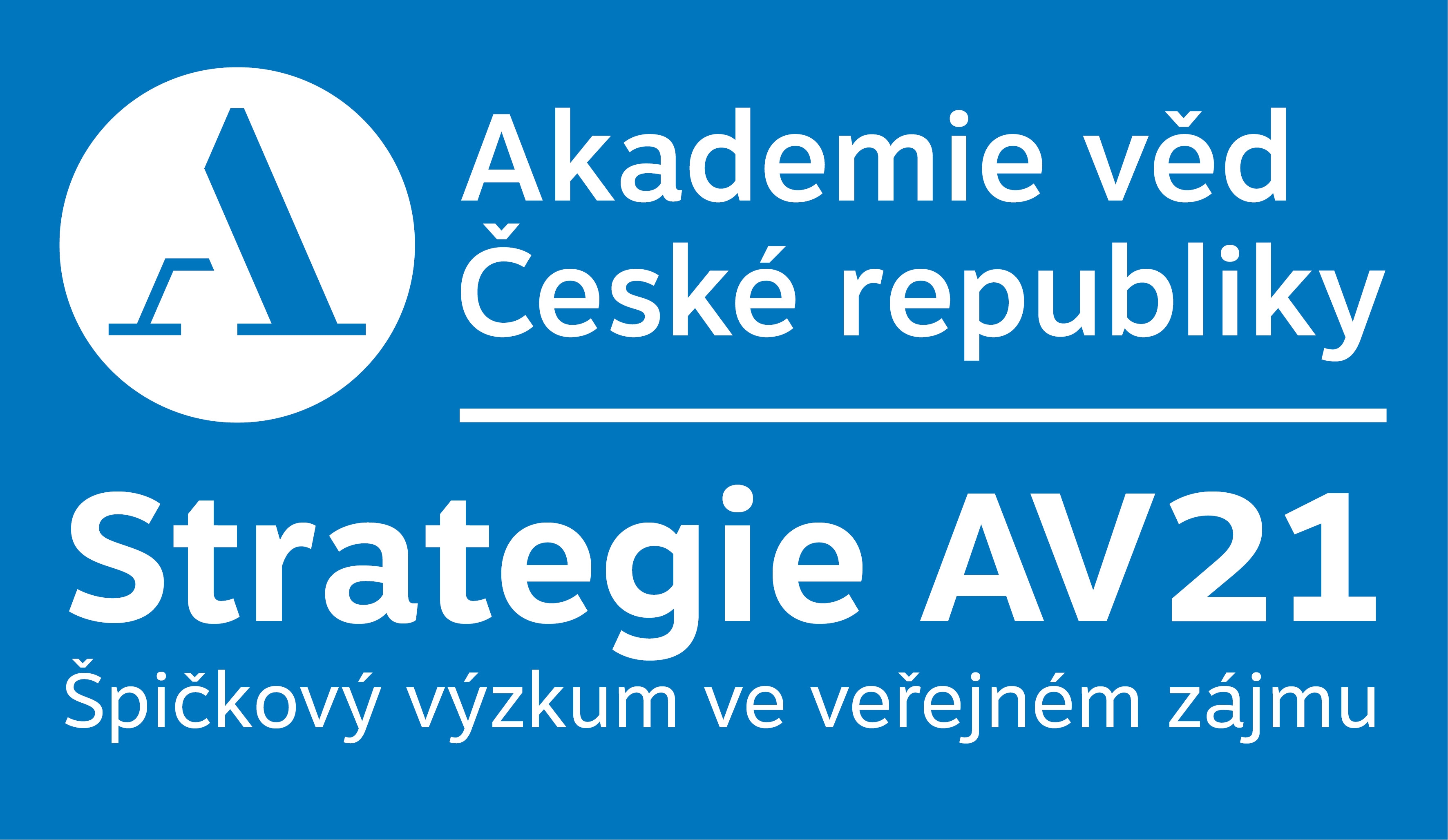 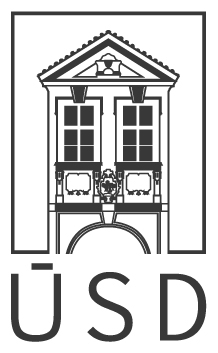 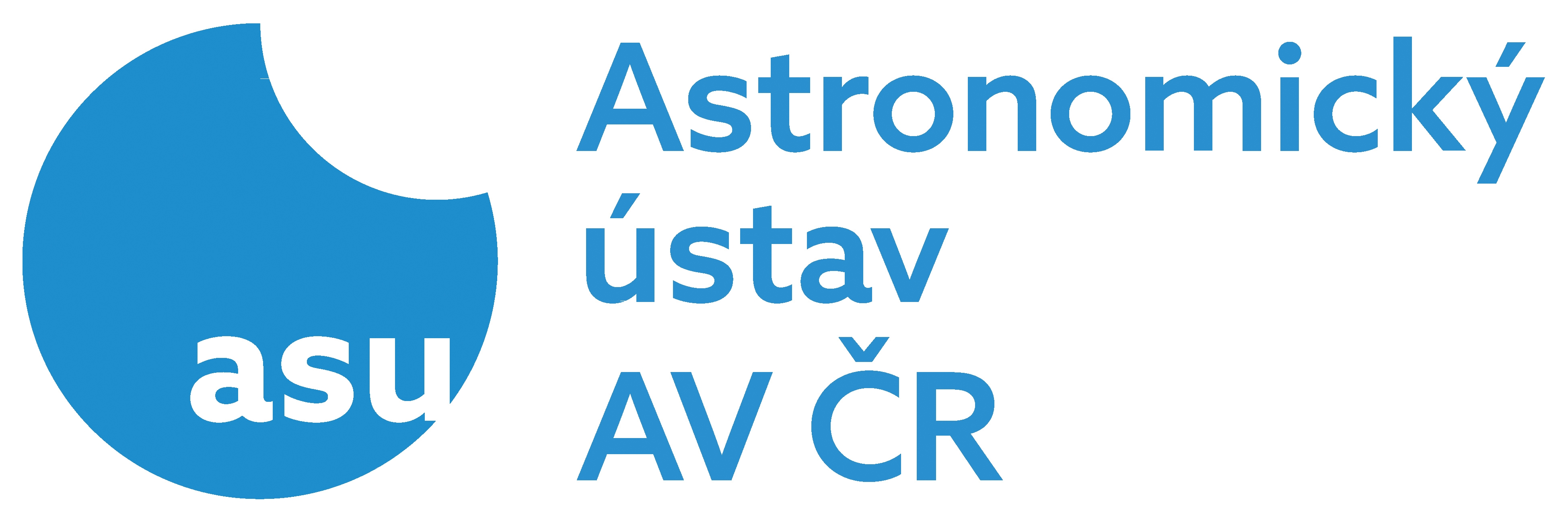 Hvězdný posel Galilea Galileihoa Keplerova Rozprava s ním
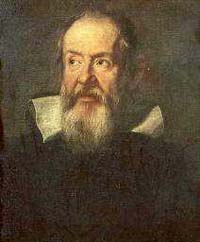 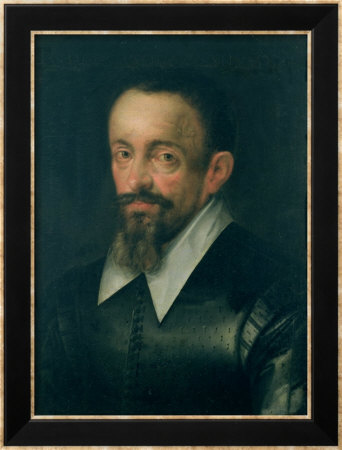 Alena Hadravová & Petr Hadrava
Kabinet dějin vědy ÚSD AV ČR & Astronomický ústav AV ČR
GVM, 24. srpna 2016
www.asu.cas.cz/~had/pubal.html:

Tycho Brahe, Přístroje obnovené astronomie, Praha, 
KLP 1996–2000

Johannes Kepler, Sen neboli Měsíční astronomie. 
Praha, Paseka – NTM 2004

Křišťan z Prachatic, Stavba a užití astrolábu, Praha, 
Filosofia 2001

Sphaera octava. Mýty a věda o hvězdách I-IV. Praha, 
Artefactum – Academia 2013
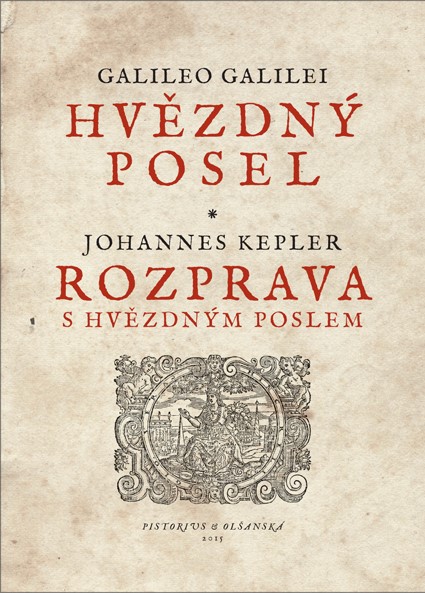 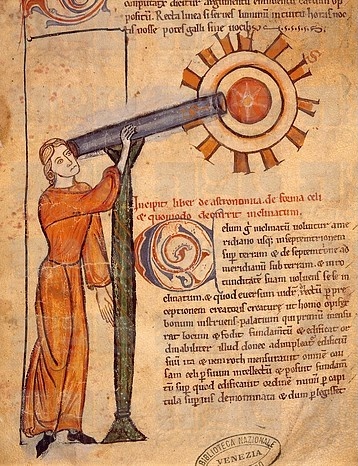 Pacificus z Verony
(9. století).

Benátky, Biblioteca 
Nazionale Marciana,
Ms. Lat VIII 22, 
fol. 1r (12./13. století)
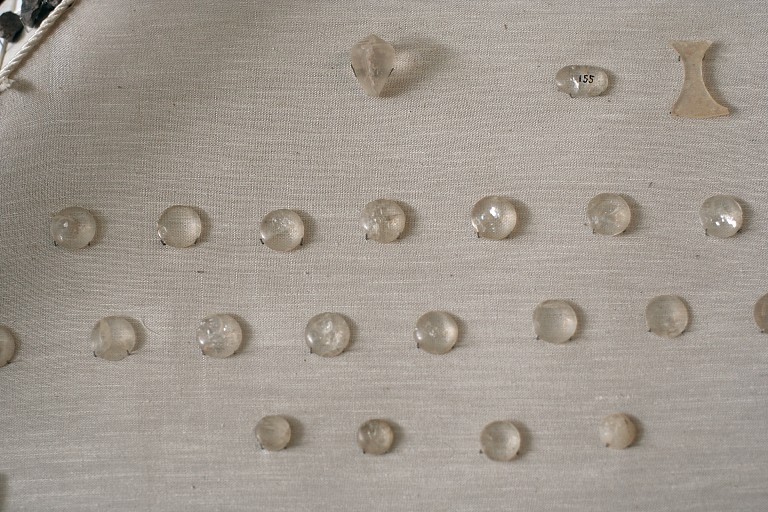 Čočky broušené
z horského křišťálu


Kréta, Palaikastro,
1600–1500 př. n. l.


Archeologické muzeum, 
Iraklio
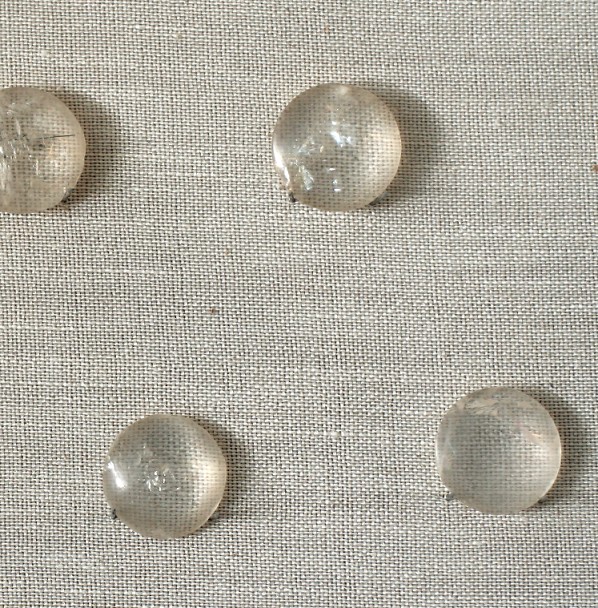 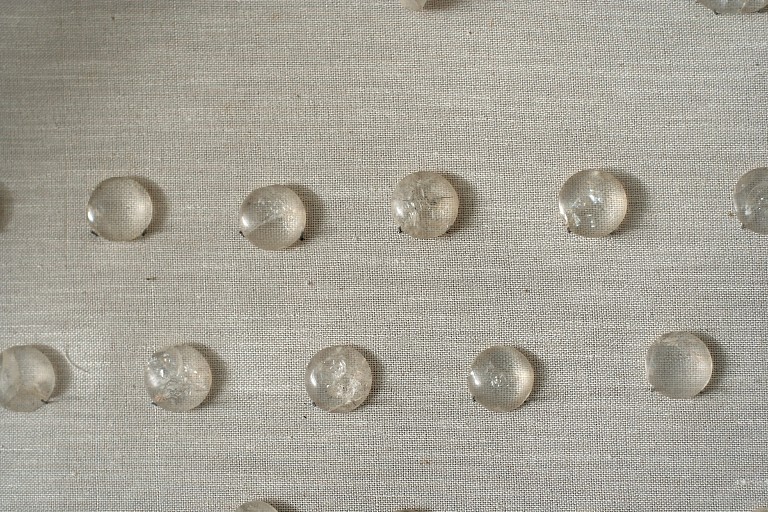 Galileovy dalekohledy

Florencie, Museo Galileo,
Palazzo Castellani

(do roku 2010
Istituto e Museo
di Storia della Scienza)
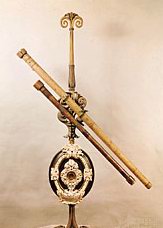 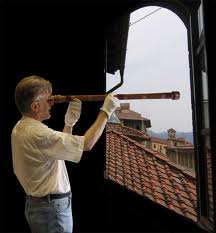 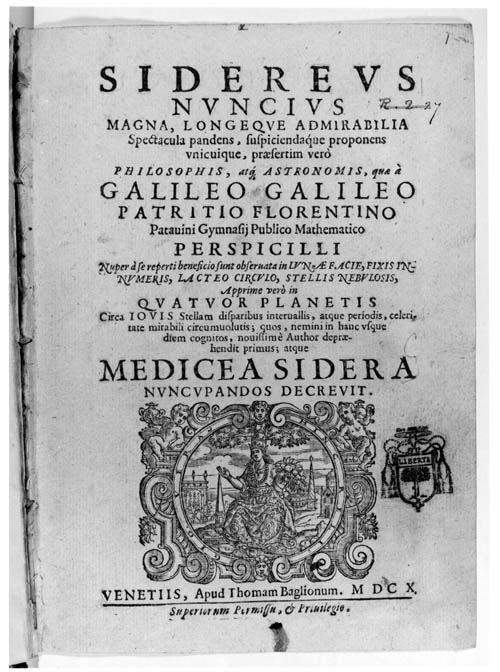 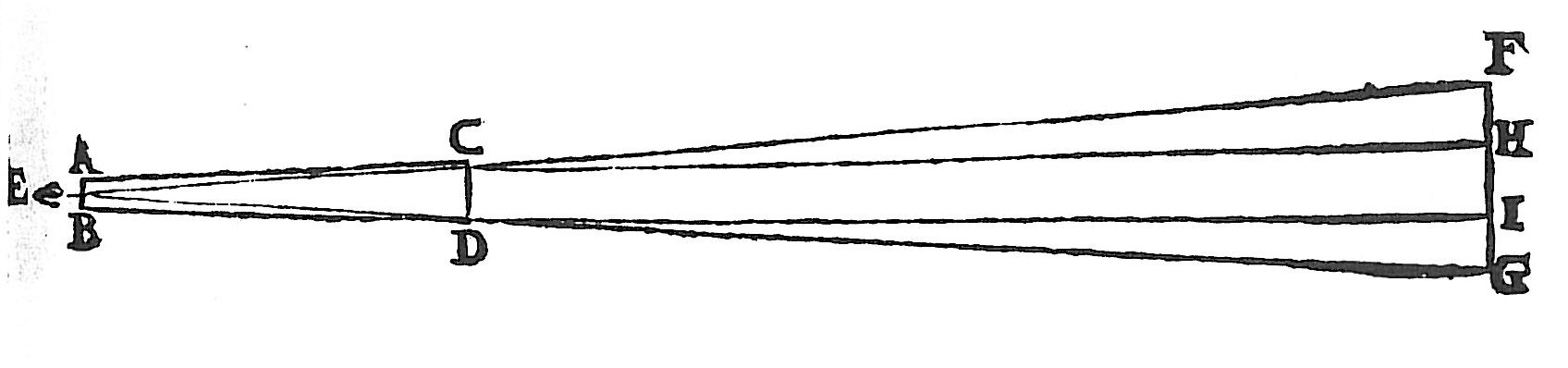 Galileo Galilei,
Sidereus nuncius,
Benátky 1610
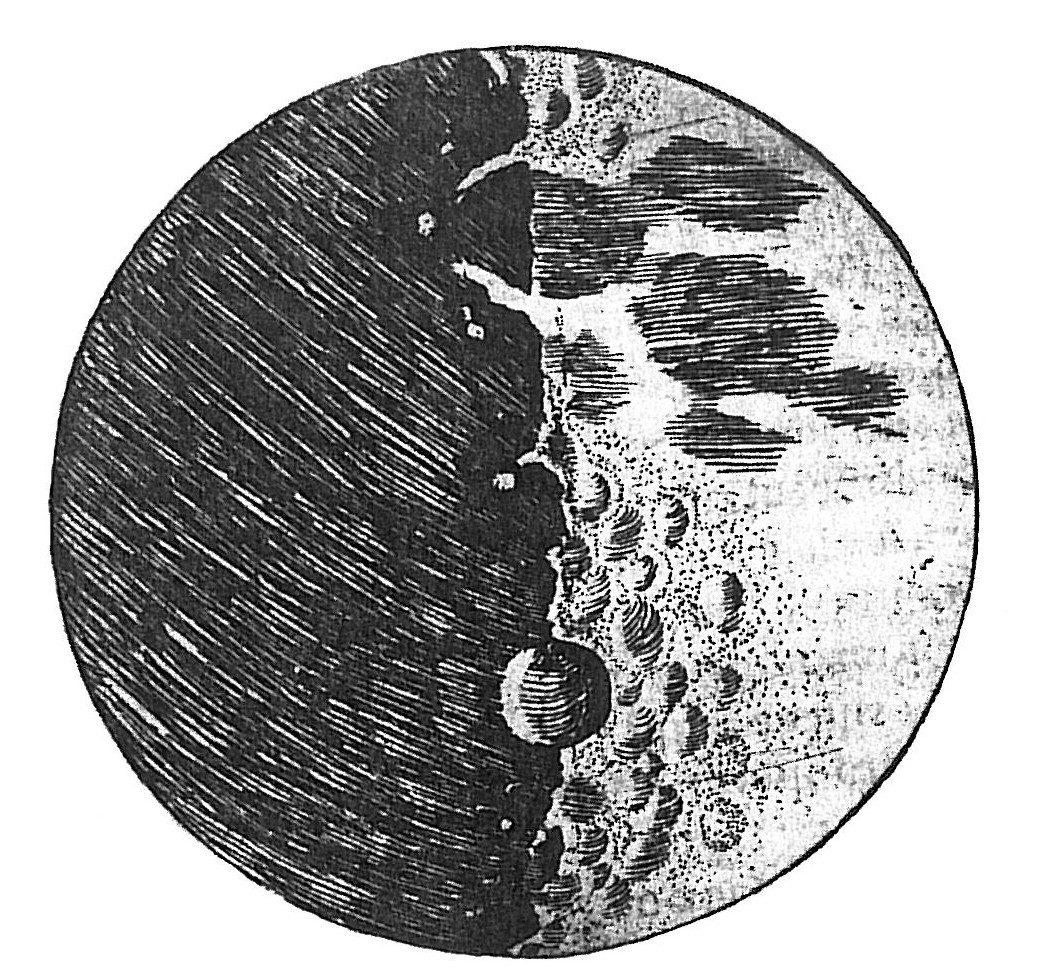 Kráter Albategnius, 
připomínající
Galileimu tvarem Čechy
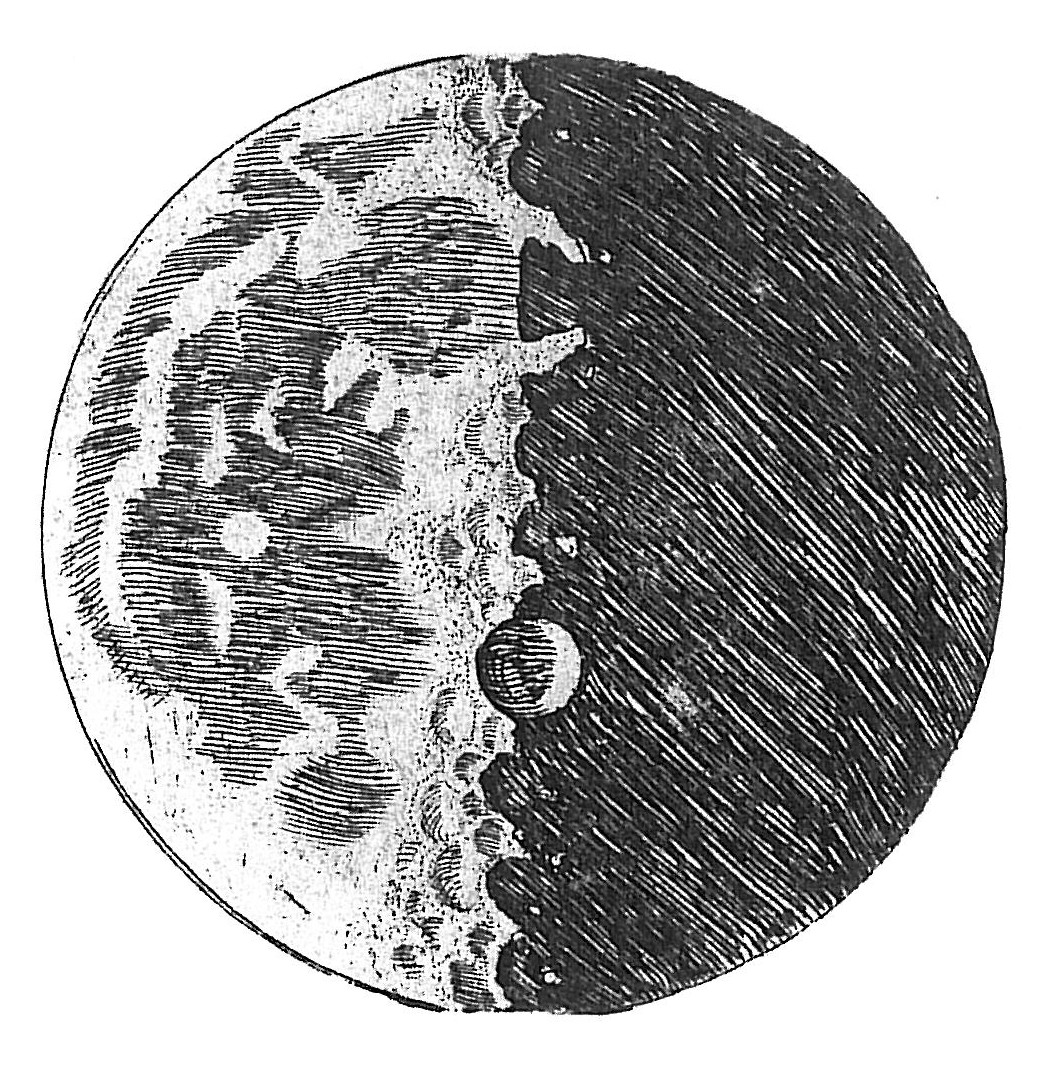 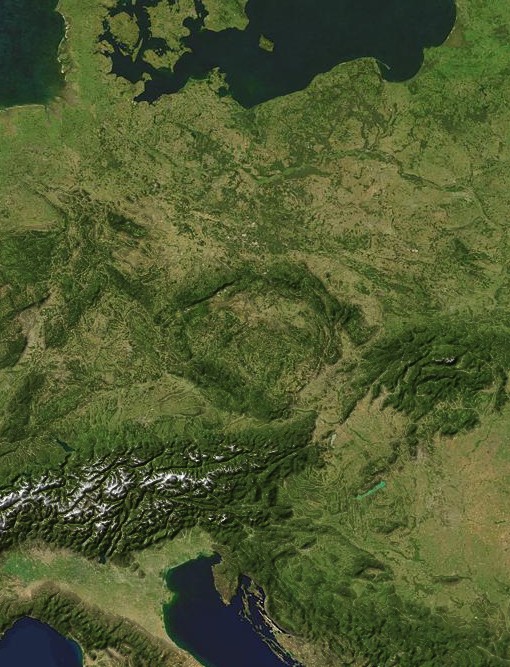 Česká kotlina: 
impaktní kráter?

(Papagiannis, 
El-Bass 1998: 
BAAS 20, 1043)
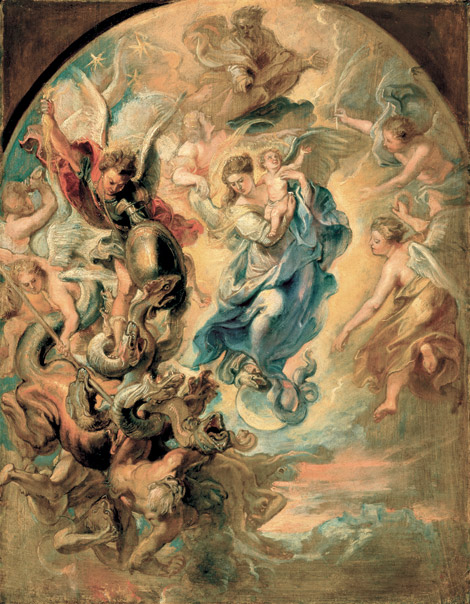 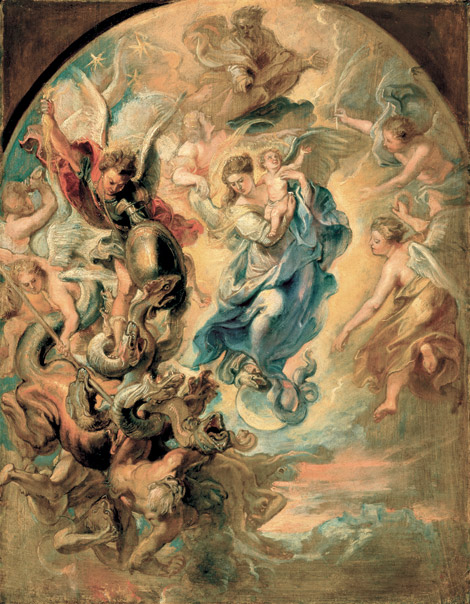 Petr Pavel Rubens, 
Apokalyptická žena 
(1623 - 1625), Freising

(Konečný 2005:
Artibus et Hist. 26, 85)
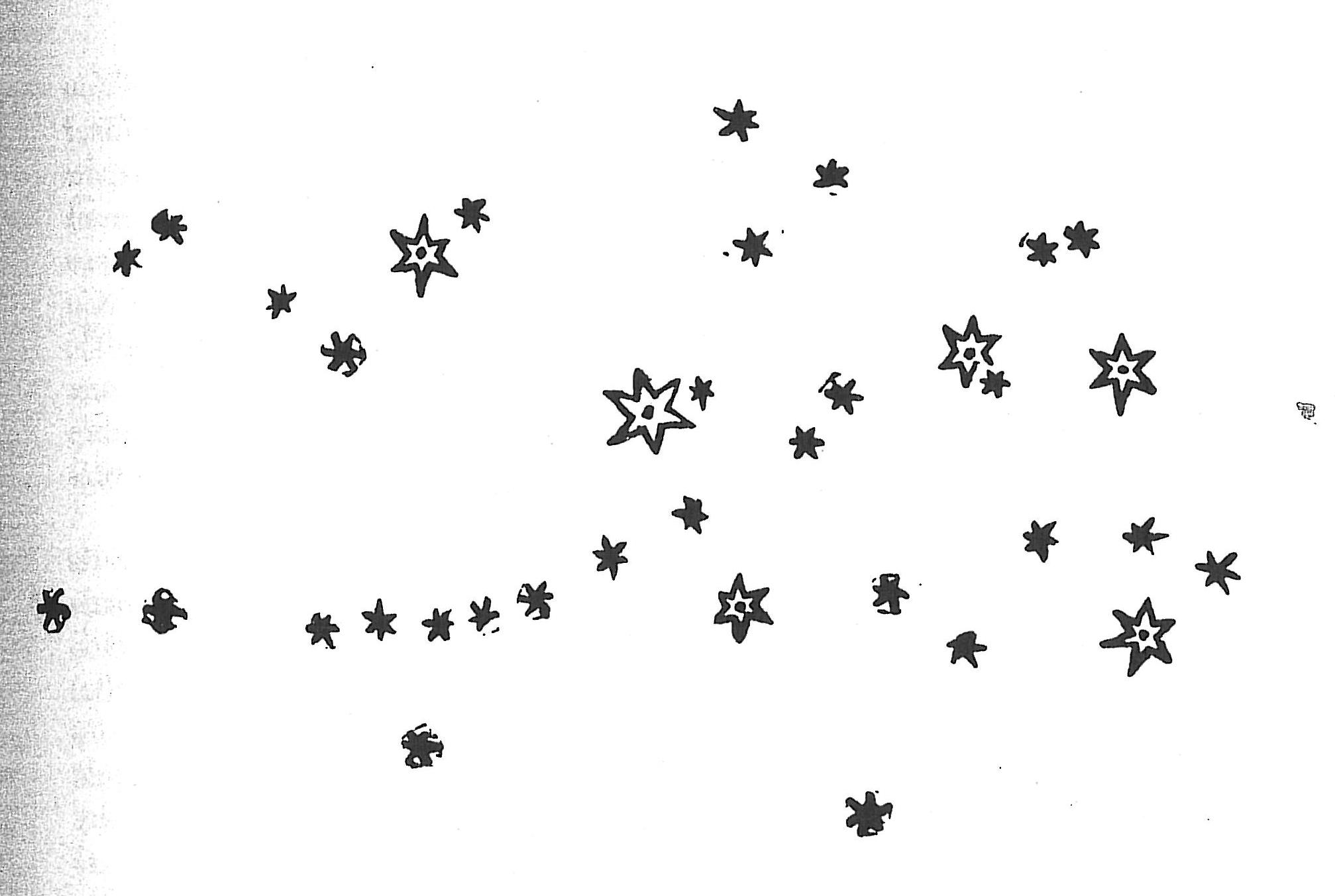 Plejady v Býku
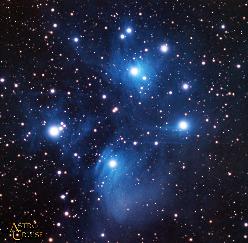 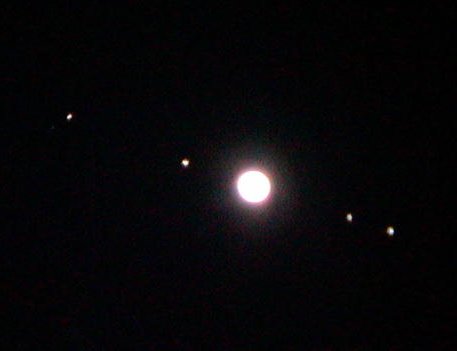 Jupiter
a jeho čtyři měsíce
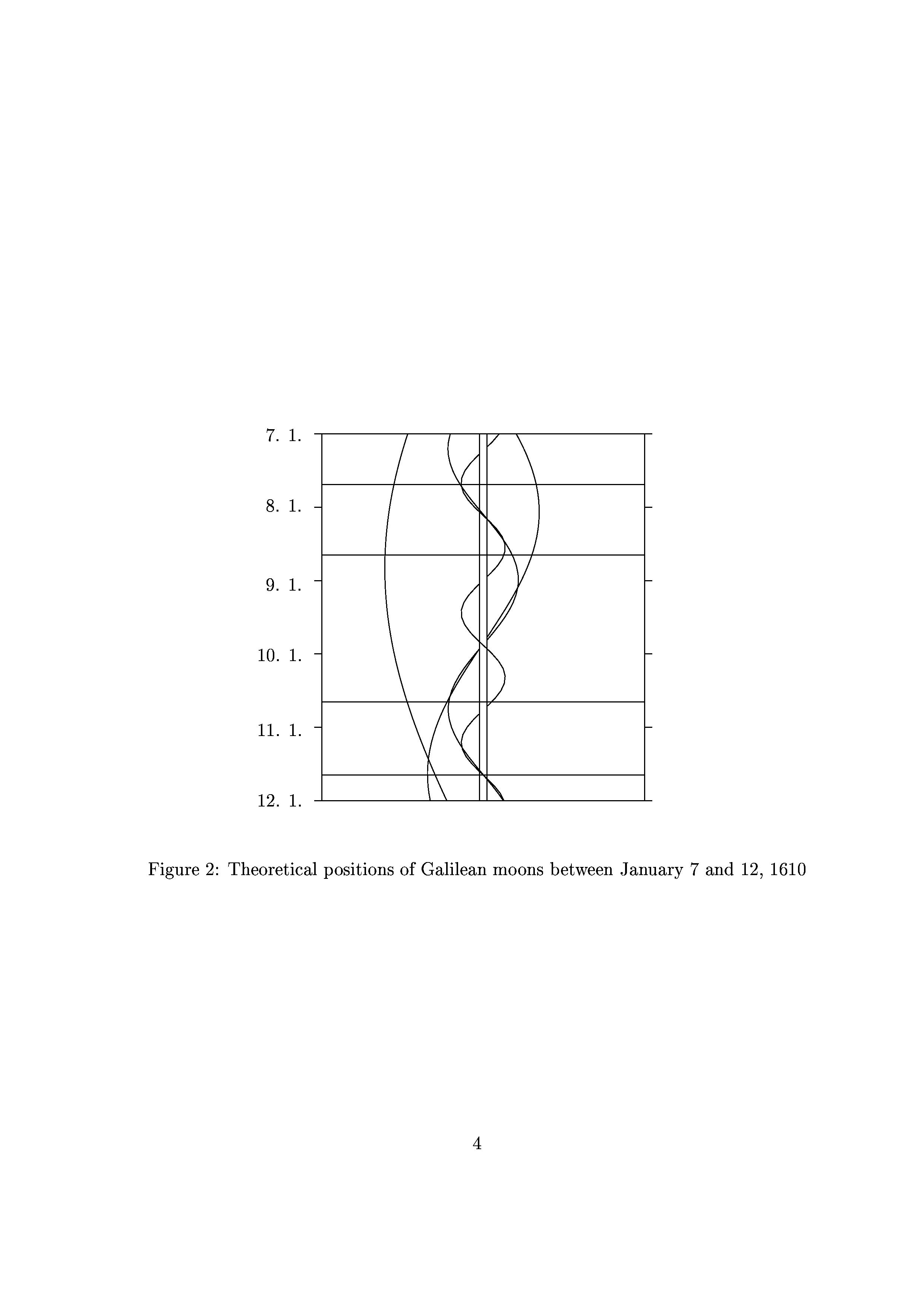 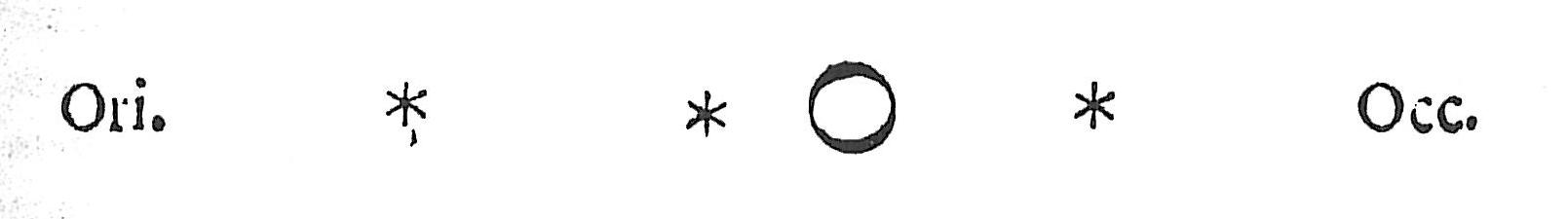 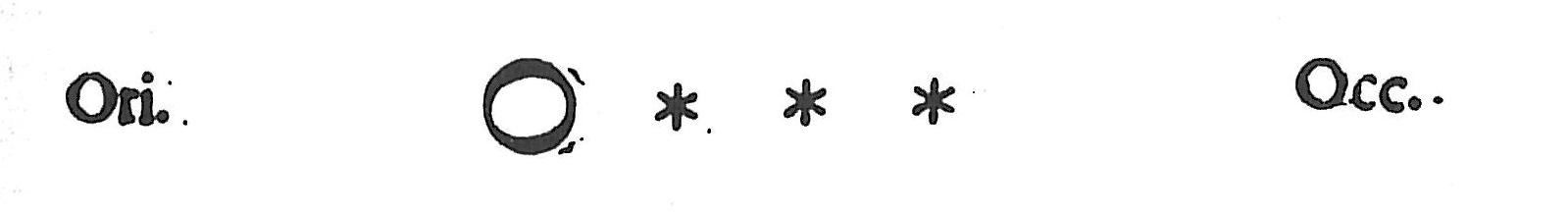 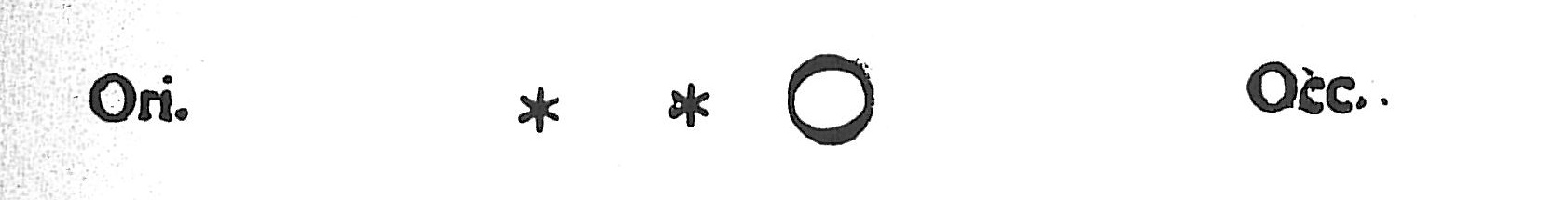 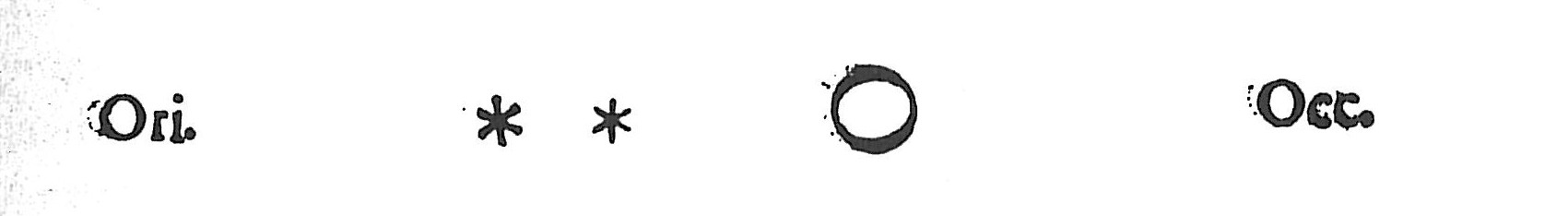 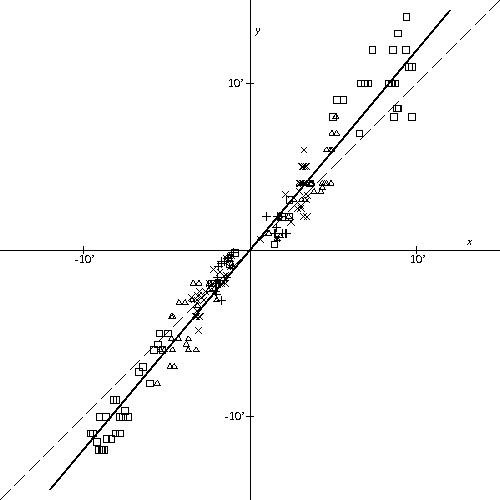 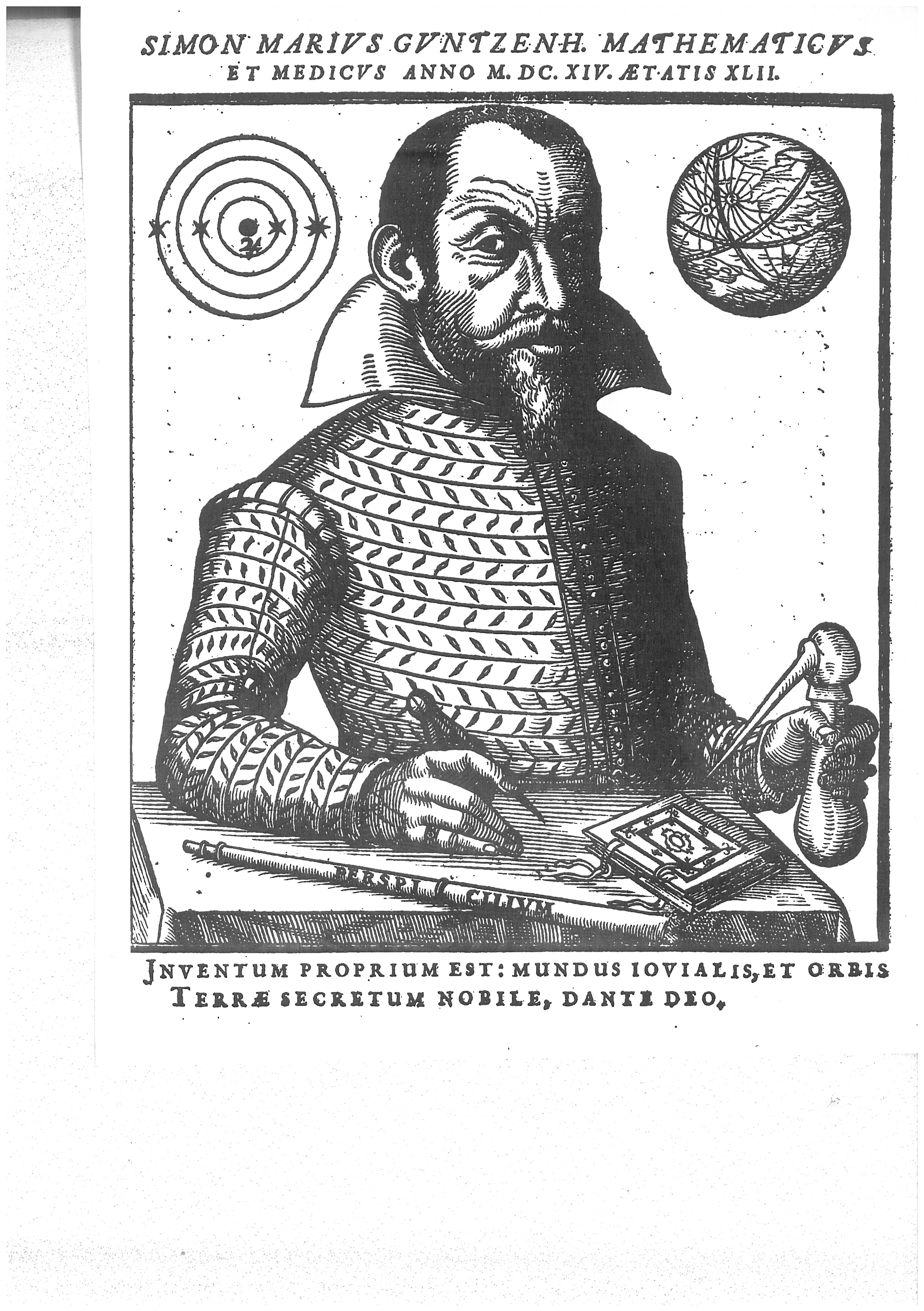 Simon Marius (Mayr)

dvorní astronom 
braniborského markraběte

Mundus Iovialis, 1614
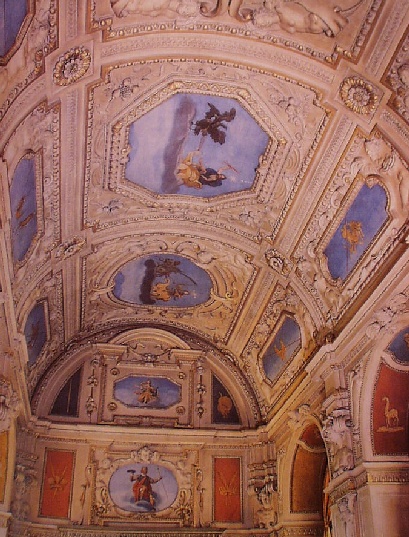 http://www.asu.cas.c/~had/val
Valdštejnský palác, Praha, Malá Strana: 
Jupiter a Galileův objev jeho čtyř měsíců
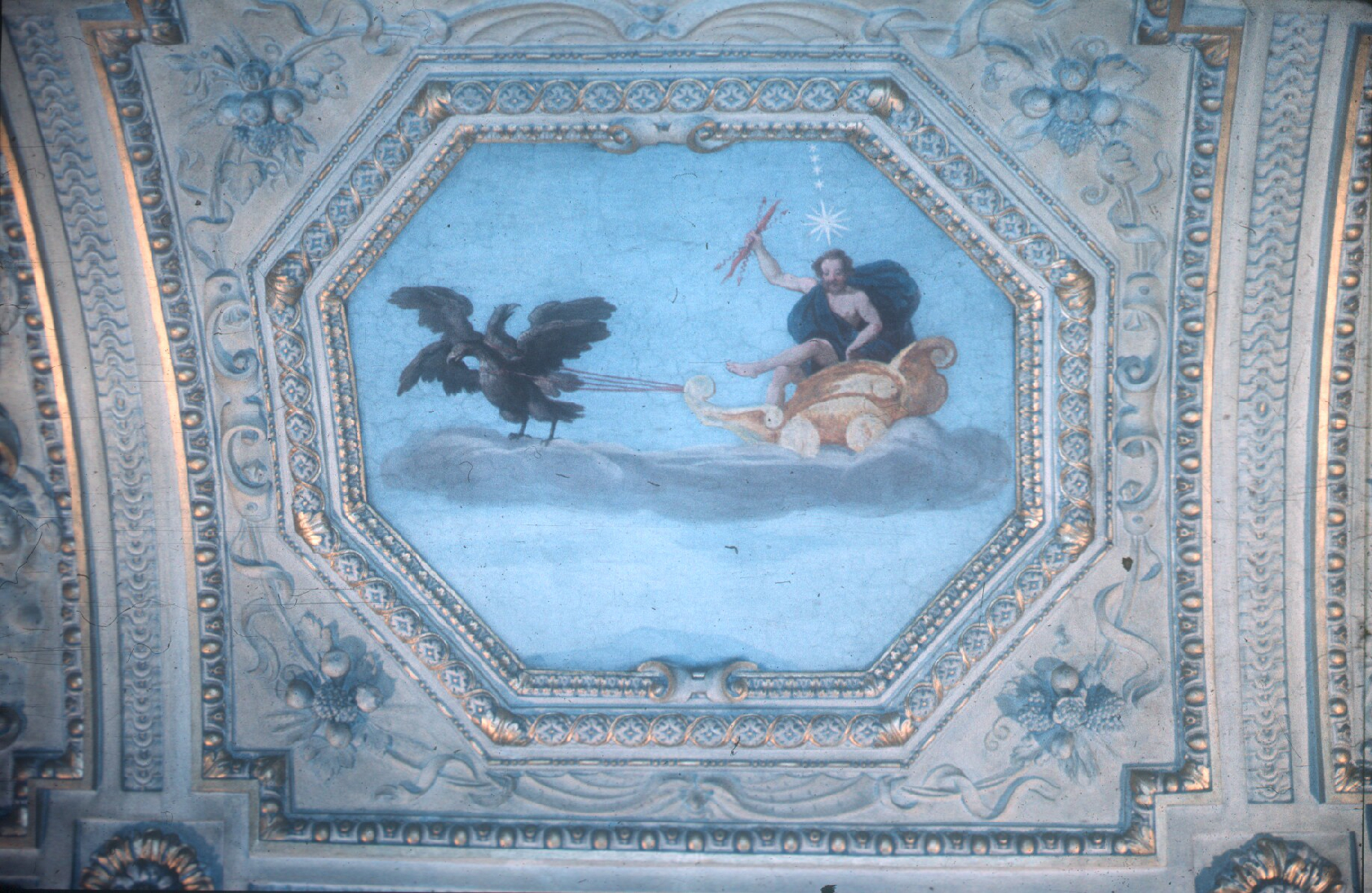 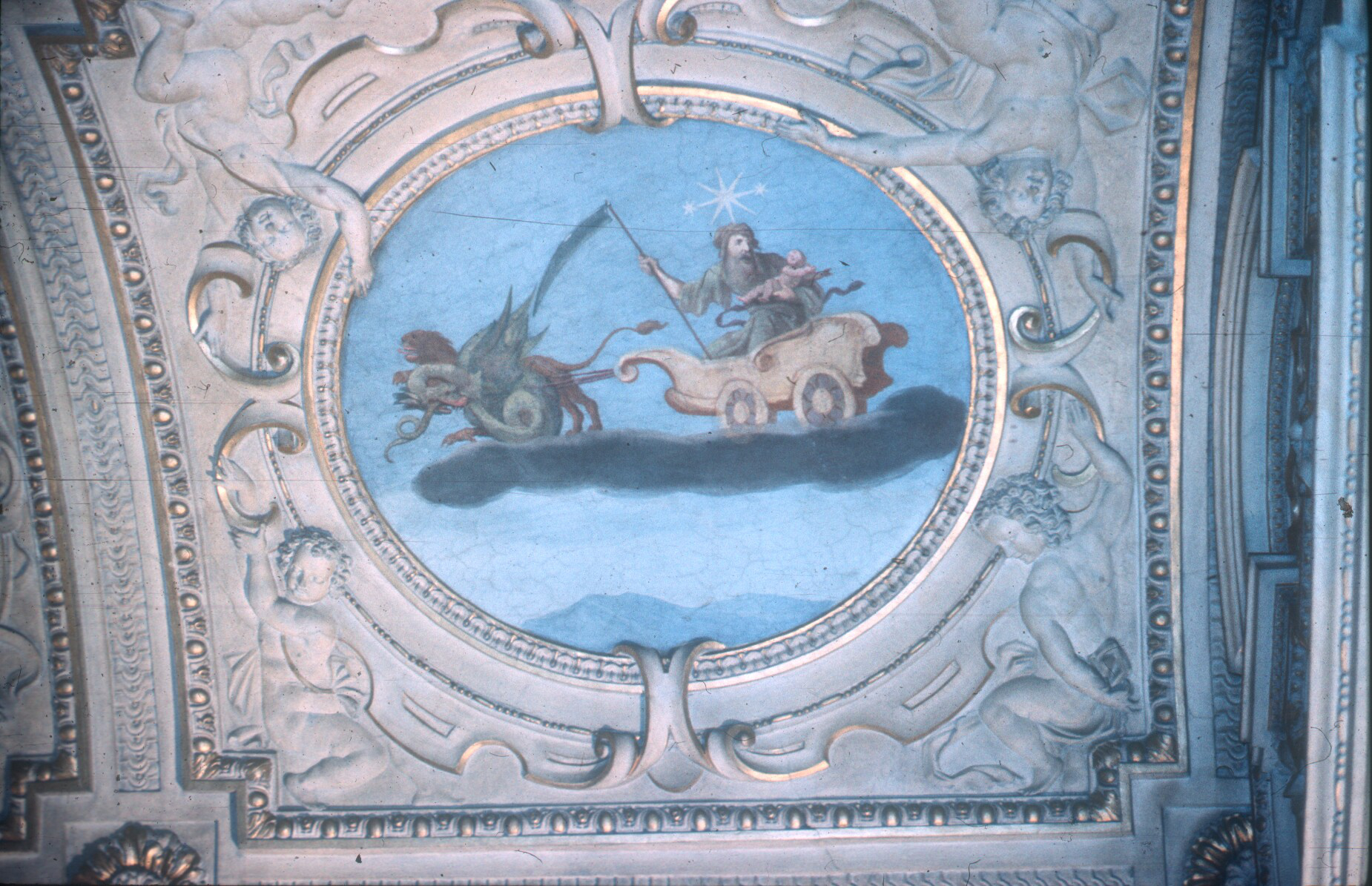 Venuše
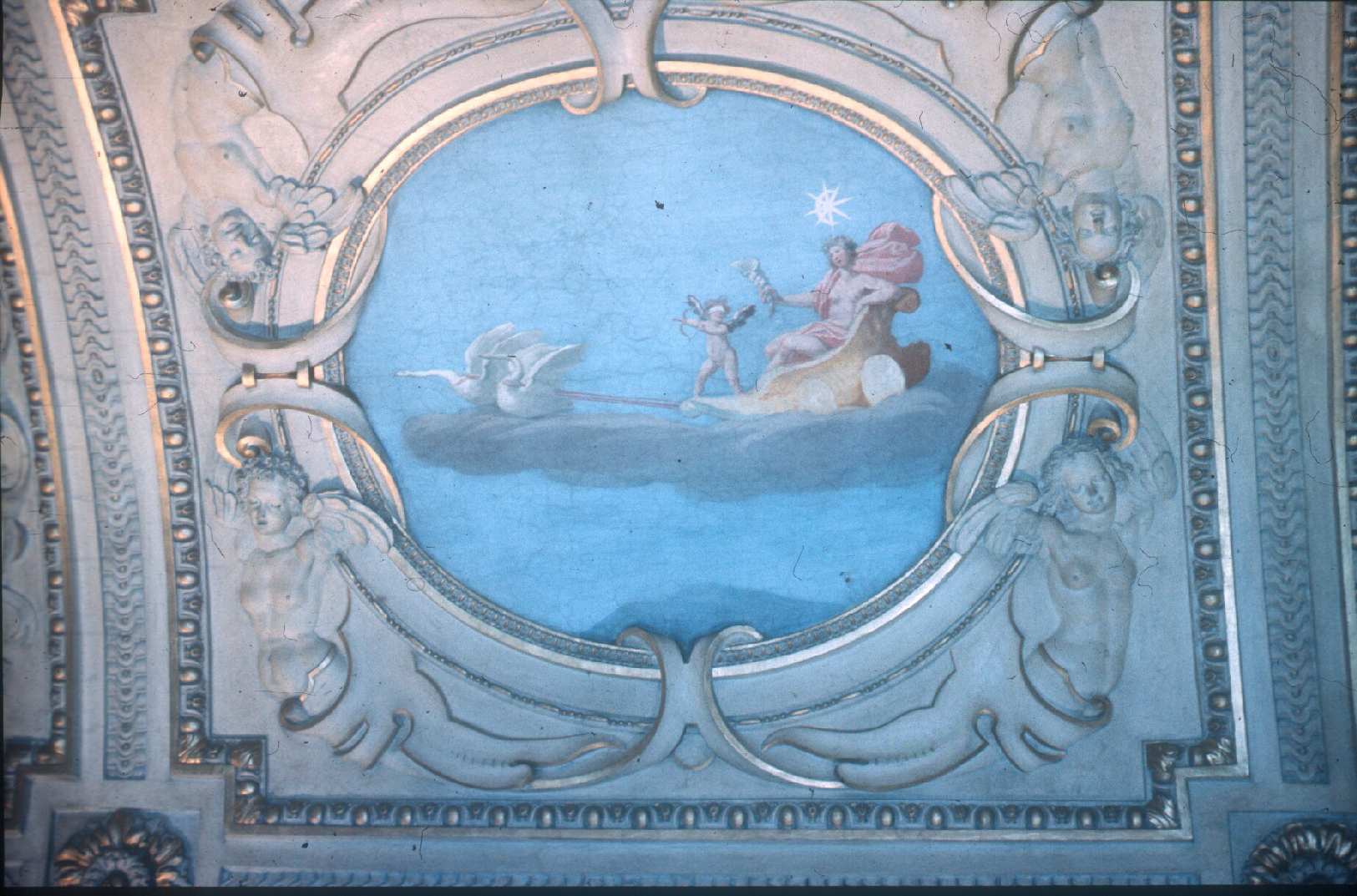 Saturn
“Už před nějakým časem jsem seděl v klidu doma 
a nepřemýšlel jsem o ničem jiném, skvělý Galilee, 
než o Tobě a Tvém dopise. Zveřejnil jsem totiž na 
minulém knižním veletrhu svoji knihu, mnohaletou 
práci Komentáře o pohybech Marsu. V té době jsem... 
udělal malou přestávku ve své vědecké práci 
a přemýšlel jsem, že by se mnou mohl o novém druhu 
astronomie či nebeské fyziky... rozmlouvat v dopisech  
mezi jinými lidmi i Galilei, nejpovolanější ze všech, 
a že by se tak mohl obnovit zvyk, započatý před 
dvanácti lety a pak přerušený.”

(J. Kepler, Rozprava, 2016, str. 122-123.)
Johannes Kepler, Astronomia nova
seu Commentarii de motibus Martis,
Pragae 1609
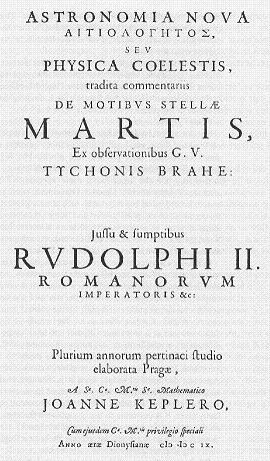 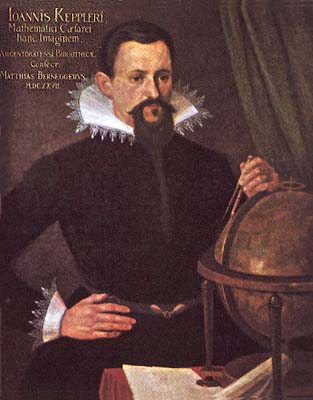 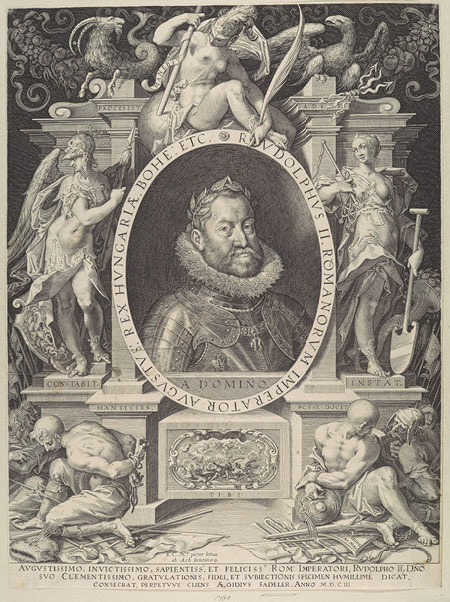 Císař Rudolf II.
Keplerova korespondence (více než 1 100 položek)

KGW 13, z let 1590 – 1599 (127 dopisů)
KGW 14, z let 1599 – 1603 (147 dopisů)
KGW 15, z let 1604 – 1607 (159 dopisů)
KGW 16, z let 1607 – 1611 (193 dopisy)
KGW 17, z let 1612 – 1620 (257 dopisů)
KGW 18, z let 1620 – 1630 (260 dopisů)

Kvantitativně vzato, nejčetnější a nejrozsáhlejší 
korespondenci vedl z Čech.

Keplerovy dopisy Galileimu (7): 13. října 1597, 19. dubna 
1610, 9. srpna 1610, 25. října 1610, prosinec 1610, 9. ledna 
1611, 28. března 1611
Galilei Keplerovi (3): 4. srpna 1597, 19. srpna 1610,
28. srpna 1627
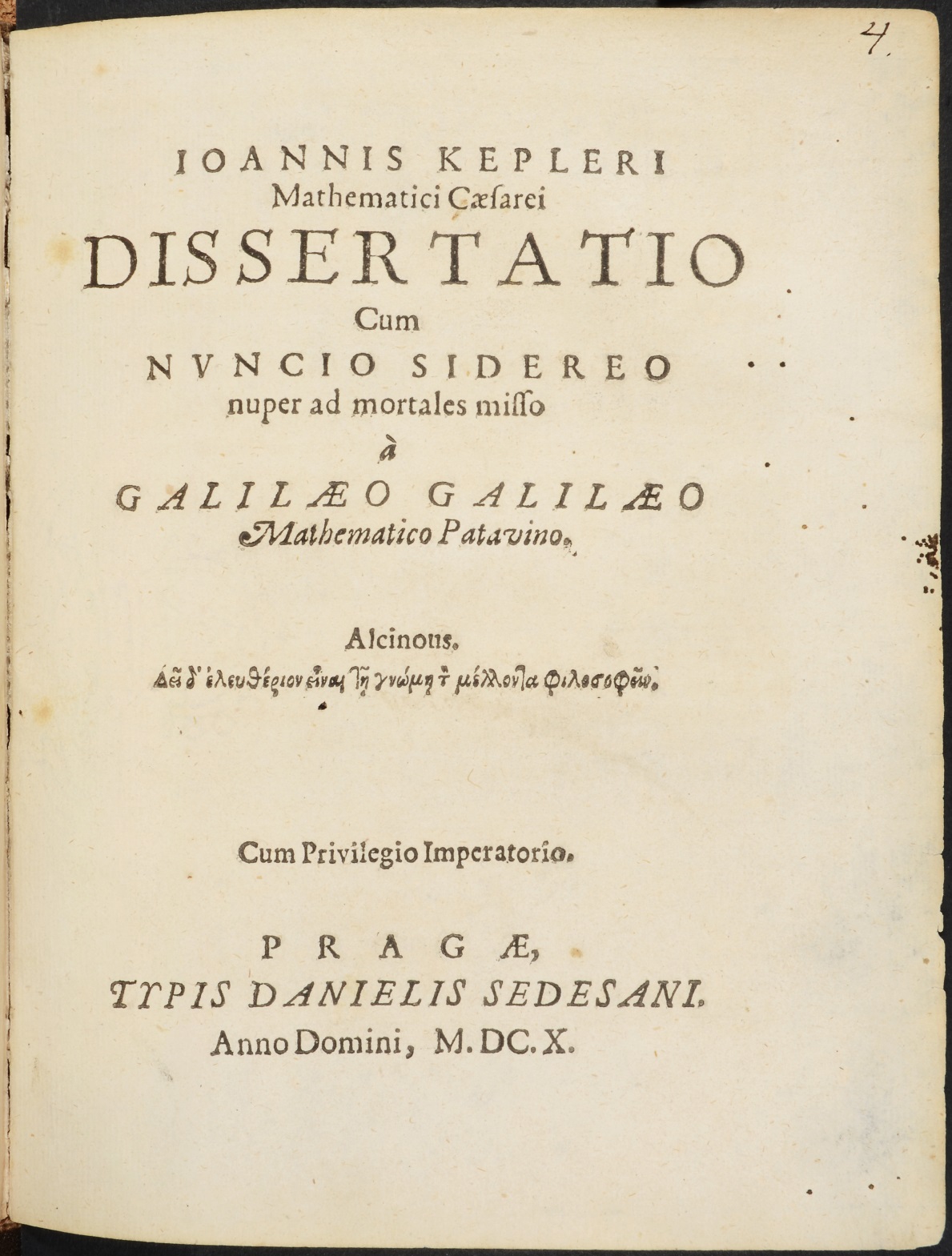 Johannes Kepler, 
Dissertatio cum Nuncio 
sidereo, 
Pragae 1610

Praha, Národní knihovna, 
49 B 30, adl. 4
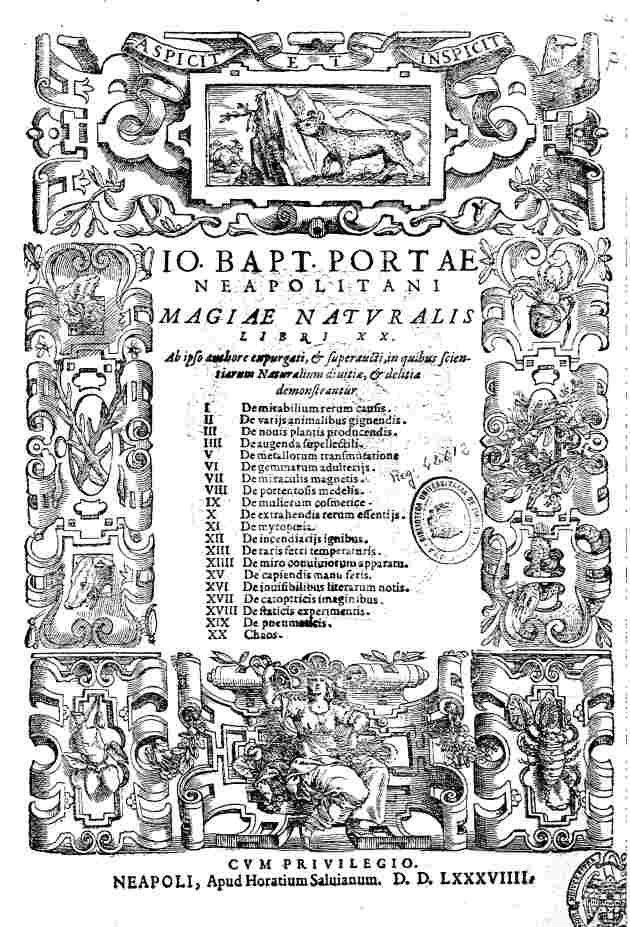 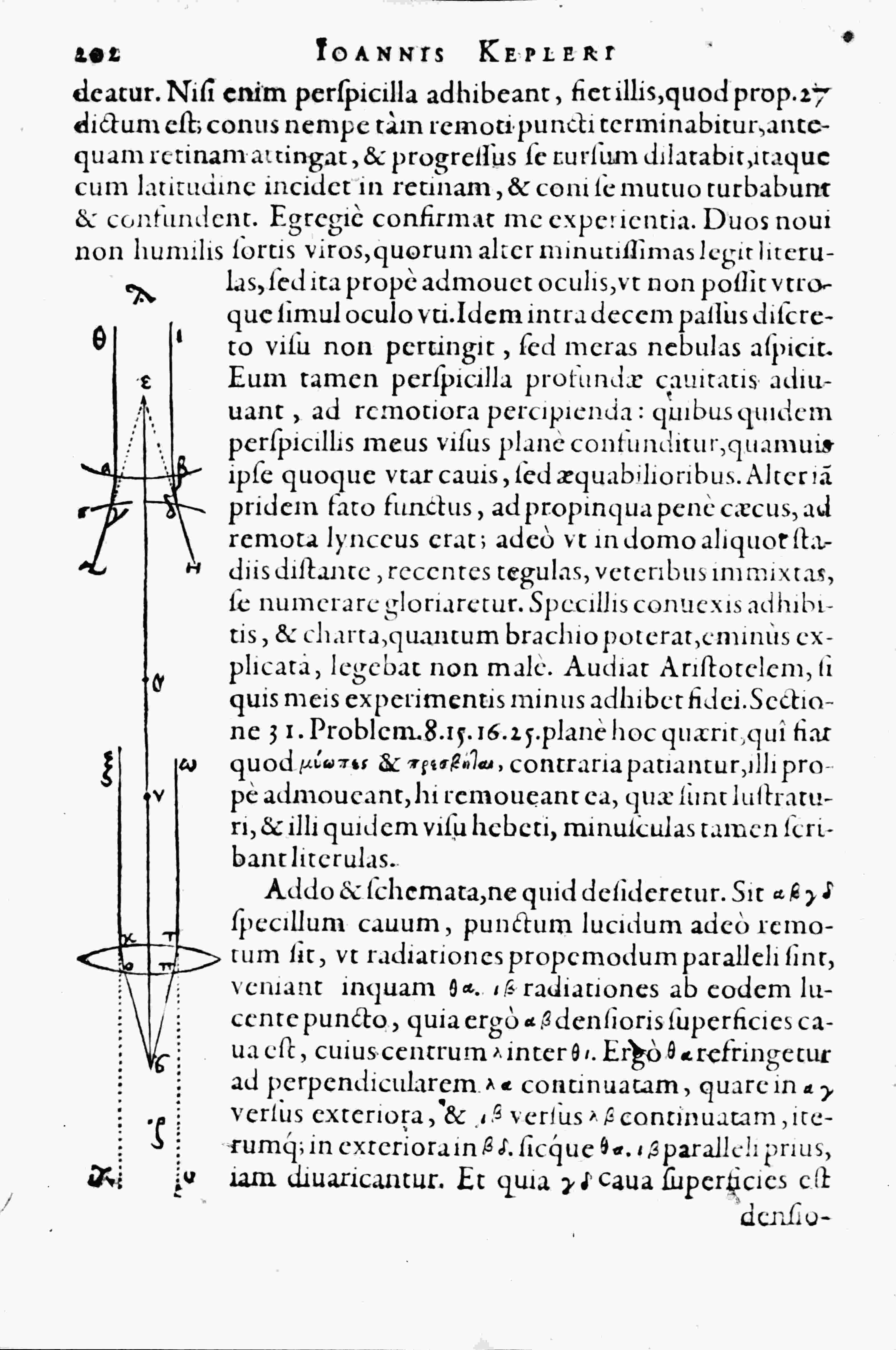 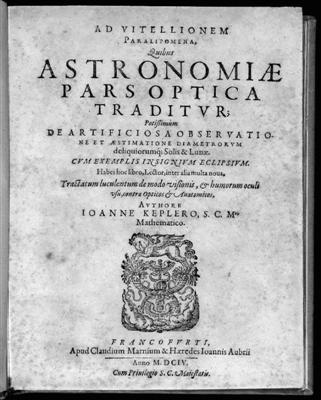 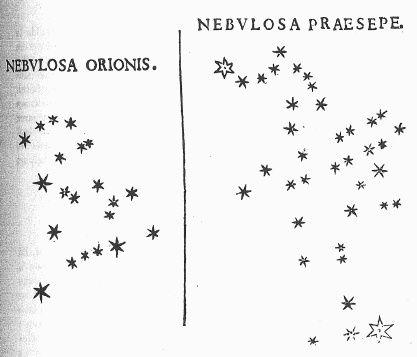 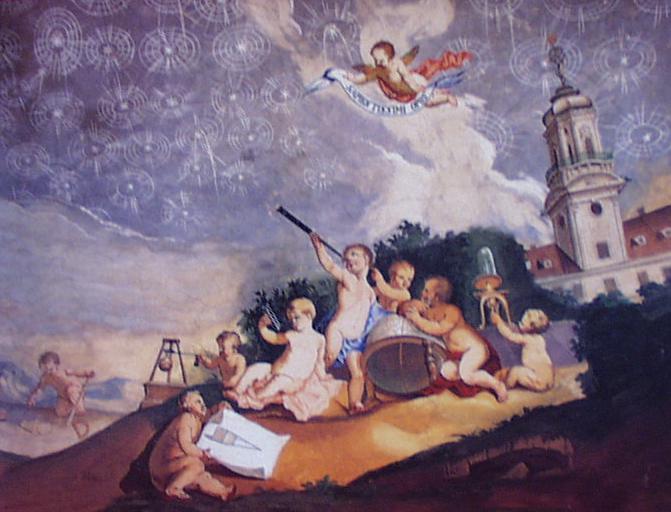 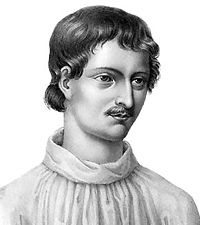 Giordano Bruno (1548–1600)  48 - 1600
“Jsem vzdálen tomu, Galilee, abych Ti nevěřil... 
ve věci čtyř planet kolem Jupitera. Spíše bych si 
přál mít teď po ruce dalekohled, abych Tě mohl 
předběhnout v objevu dvou oběžnic Marsu 
(zdá se mi, že to tak žádá proporčnost), šesti 
či osmi Saturnu a po jednom satelitu snad pro 
Venuši a Merkur.”




(J. Kepler, Rozprava, 2016, str. 130–131.)
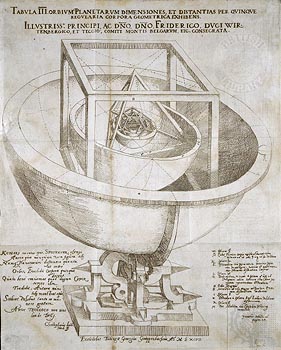 Planety:

Merkur – Venuše: osmistěn
Venuše – Země: dvacetistěn
Země – Mars: dvanáctistěn
Mars – Jupiter: čtyřstěn
Jupiter – Saturn: šestistěn

Měsíce:

Merkur – jeden
Venuše – jeden
Země – jeden
Mars – dva
Jupiter – čtyři
Saturn – šest či osm
Mysterium cosmographicum, 1596
Jonathan Swift (1667–1745)   1667 - 1745
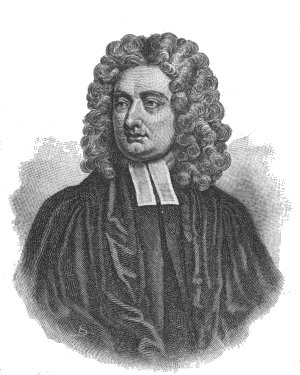 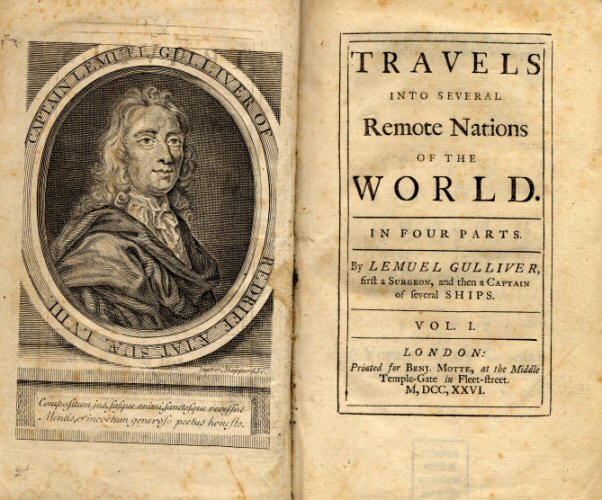 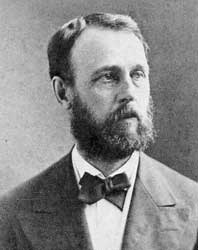 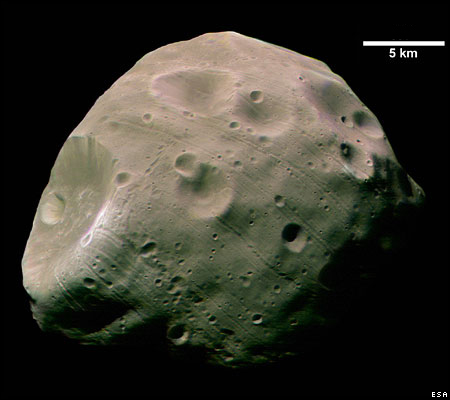 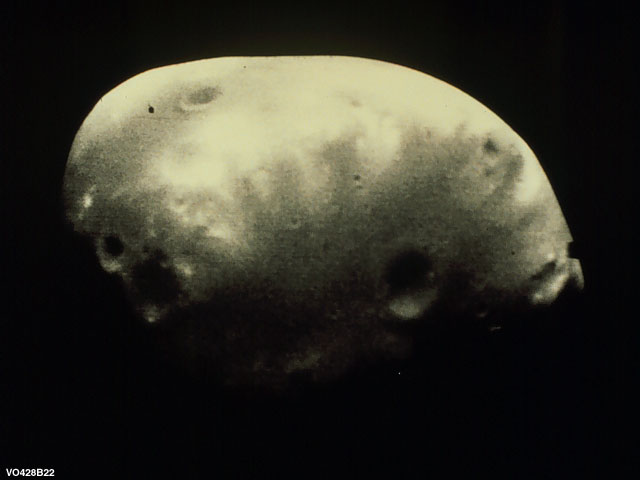 Asaph Hall (1829–1907) 29 - 1907
Jazyk jako odraz myšlení
- Galileo, Brahe, Kepler – různé „latiny“

Keplerova lehkost tvorby, nadhled, sebejistota, pohled do 
tvůrčí „kuchyně“, vtip
- pojmenování Jupiterových měsíců

Soudobá terminologie a slovotvorba
- perspicillum (telescopium x microscopium)
- oceanus, mare, sinus (záliv), lacus (jezero), palus (bažina)
- řecké pojmy: satelit, Volva, ροπή

Keplerovo vysoce etické smýšlení

Kepler jako prototyp novodobého a moderně uvažujícího 
špičkového vědce
- samozřejmě zakotveného ve své době
“Vždycky jsem se držel zásady, abych 
pochválil to, co podle mého mínění druzí 
řekli dobře, a abych zamítl to, co podle
mne řekli špatně. Nikdy jsme nezavrhoval
či nesnižoval vědecké nápady druhých,
když jsem neměl žádné své vlastní. Nikdy 
jsem nebyl servilní k druhým a ani jsem 
neopomíjel své zásluhy, učinil-li jsem
nějaký objev vlastními silami lépe či jako 
první.”

(J. Kepler, Rozprava, 2016, str. 120)
Z Keplera je ještě do češtiny přeloženo:


Diotrika. Přel. Mojmír Petráň, Olomouc, 2011

O šestiúhelné sněhové vločce. Přel. Petr Daniš, Praha, s.a.